Edinburgh, 16th February 2017
Seasonal Predictions 
of Wind Power Generation 
are Now Possible
Llorenç Lledó, Albert Soret, Francisco J. Doblas-Reyes
Resource Assessment 2017
WindEurope technology workshop
COPERNICUS Program
CLIM4ENERGY
Tailoring climate services 
for the energy industry
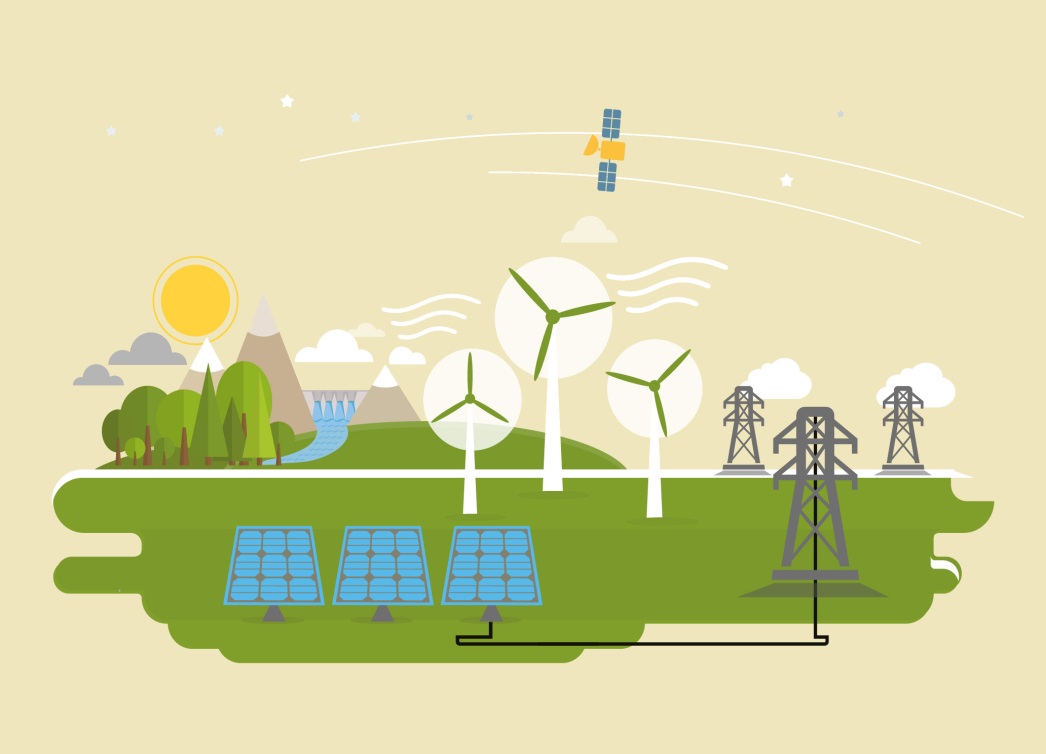 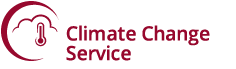 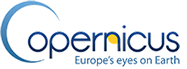 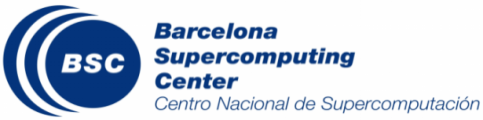 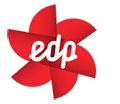 Seasonal forecast service
for wind power
Providing a wealth of free climate data
clim4energy.climate.copernicus.eu
1. Monthly Budgets & Anomalies
Monthly budgets
Climatology:
a summary of 
past conditions
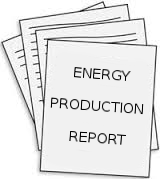 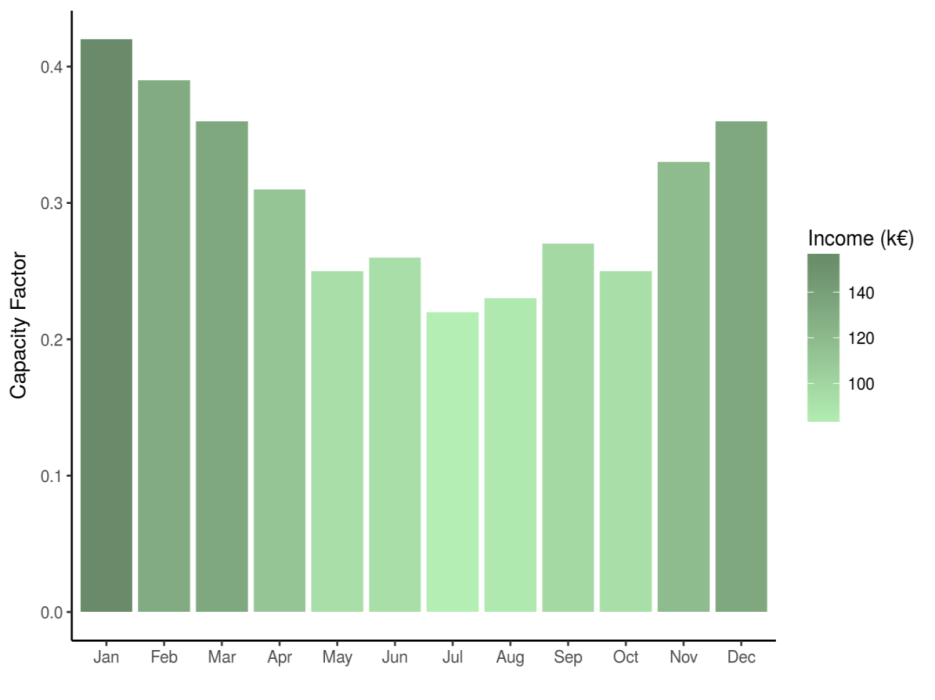 Uncertainty estimates
(Inter-Annual Variability)
2015 US wind drought
“US clean energy suffers from lack of wind” 
Financial Times, September 2015.
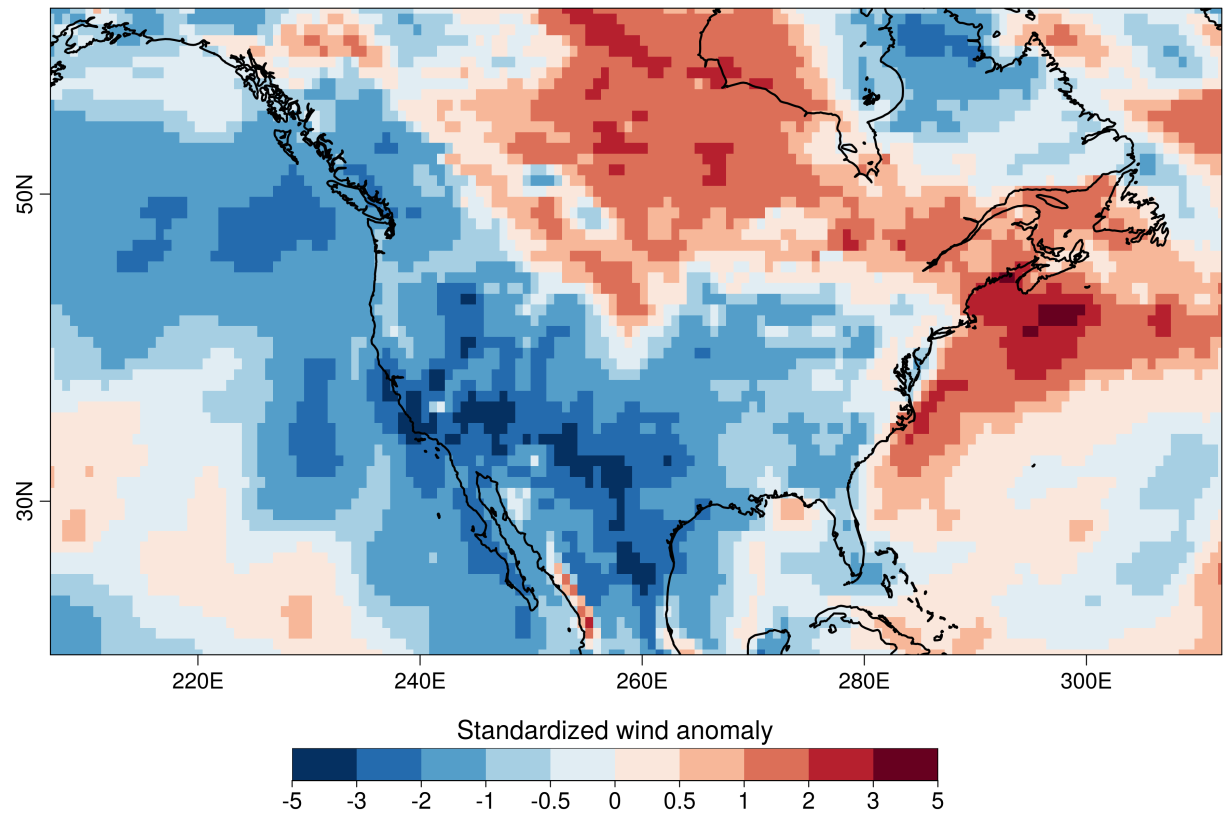 “El Niño Buffers U.S. Wind Power Dreams” 
Wall Street Daily, September 2015.
“El Niño blowing down wind projections in US”
Fierce Energy, July 2015.
Q1 2015
“We never anticipated a drop-off in the wind resource as we have witnessed over the past six months”
David Crane, RNG, September 2015.
Can we anticipate anomalies?
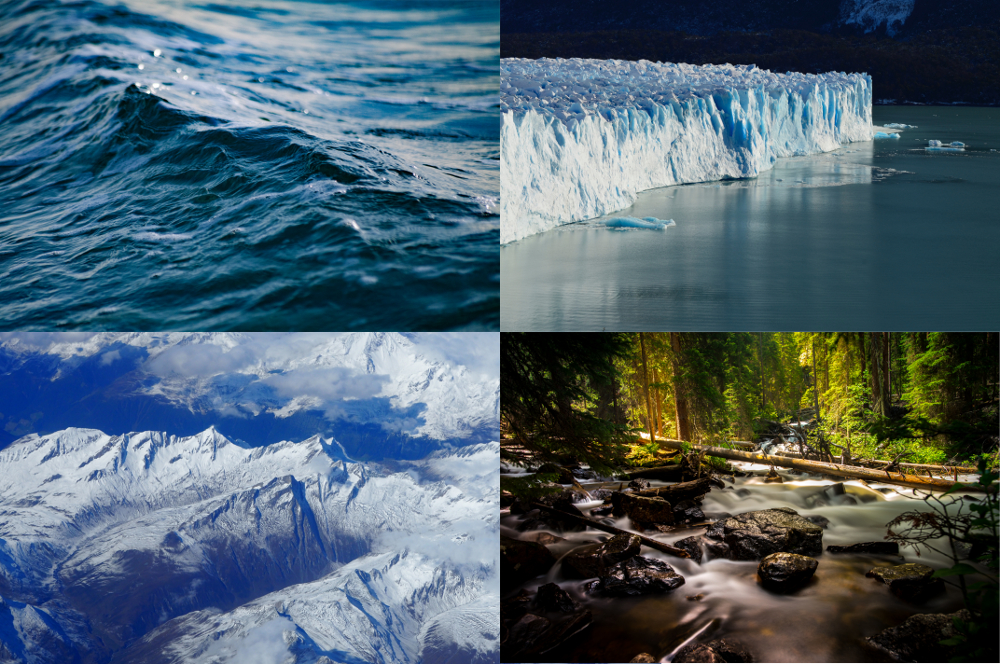 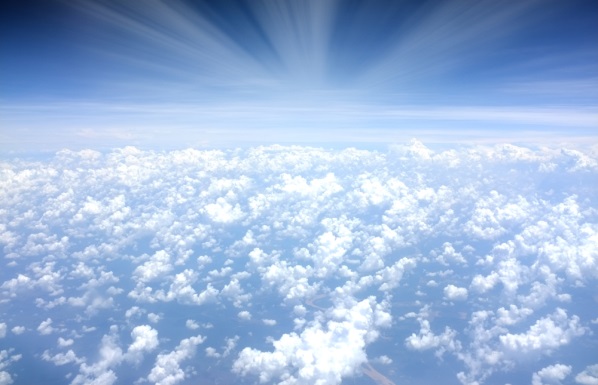 ATMOSPHERE
OCEAN 
CIRCULATION
SEA ICE EXTENT
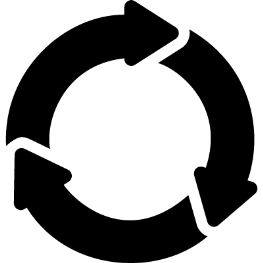 Coupled 
Ocean-Atmosphere
global models
SNOW COVER
SOIL MOISTURE
ECMWF System4
MeteoFrance System5

UKMO GloSea5
NCEP CFSv2
Example 1
AVG WIND SPEED FORECAST
Location:	Finland (64.5N 25.0E)
Period:	DJF 2009/2010
Issued:	1st November 2009
Source:	ECMWF System4
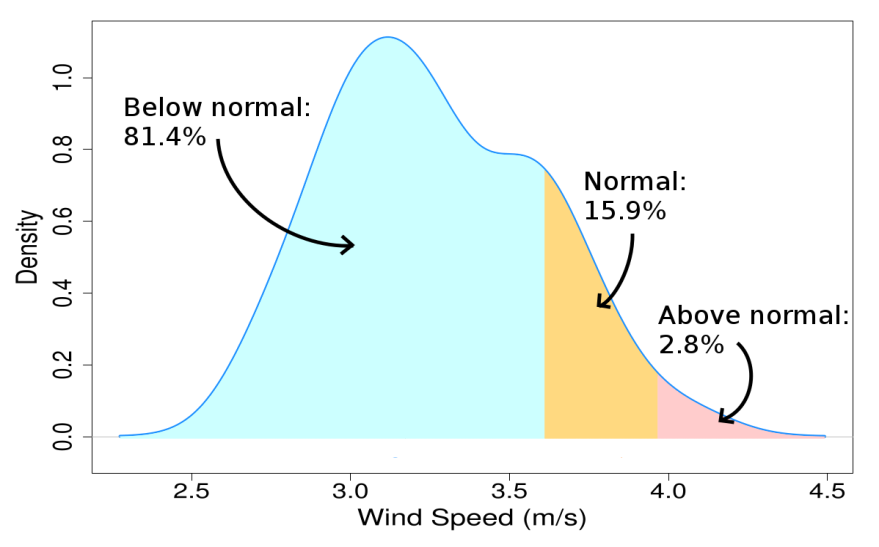 OBSERVED TERCILE
Period:	DJF 2009/2010
Source:	ERA-Interim
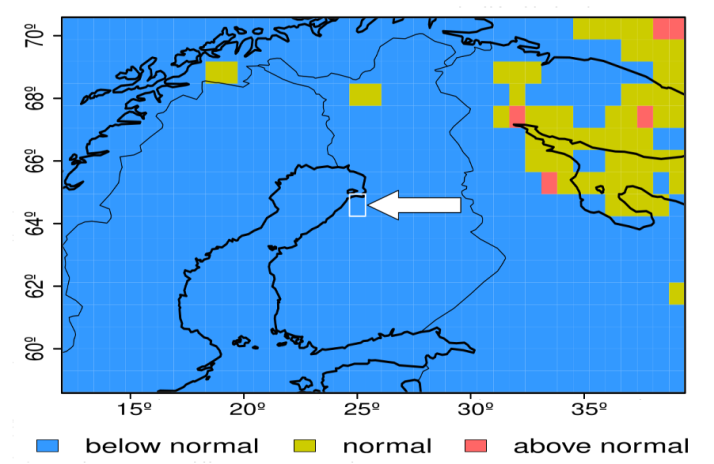 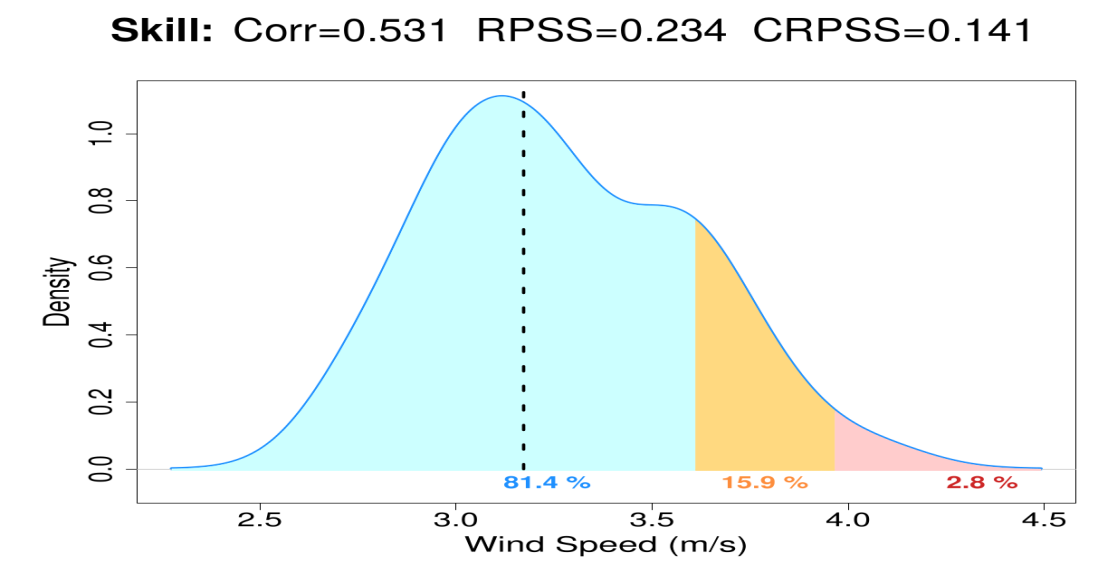 Example 2
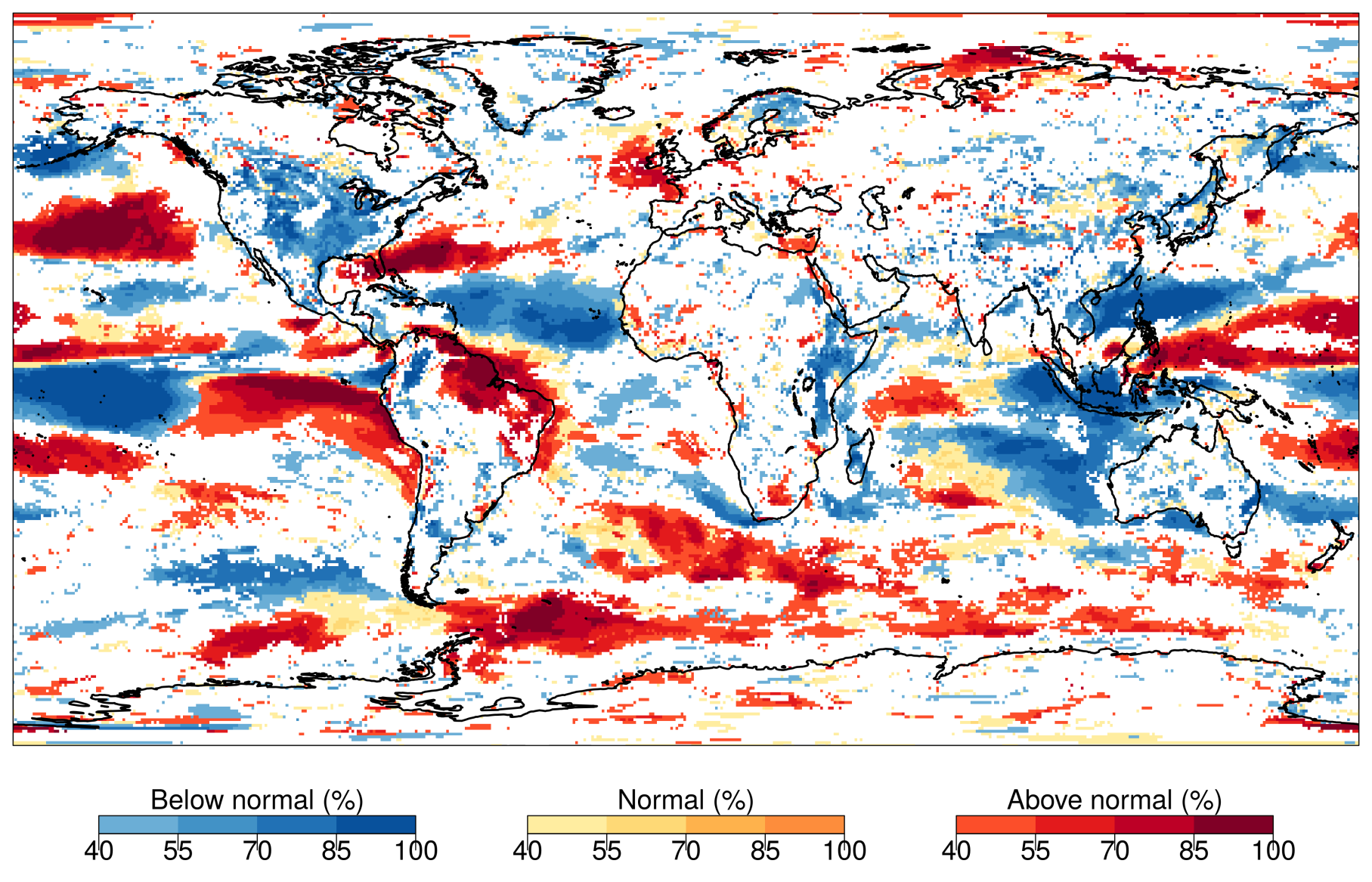 Wind speed forecast
DJF 2015/16 
ECMWF System4

Most Likely Tercile
[probability>40%]
2. Tailored applications
Applications
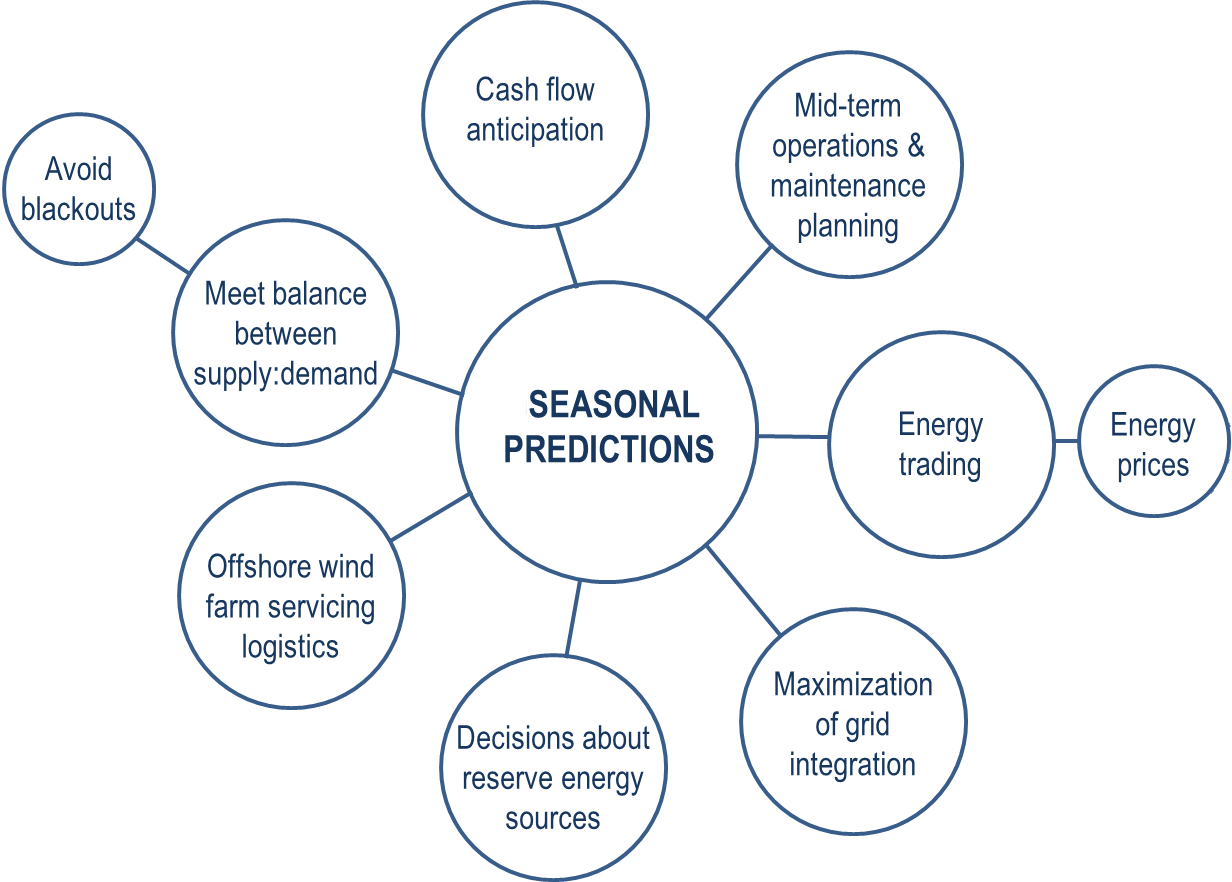 Capacity factor
Independent of:
number of installed turbines
nameplate capacity of installed turbines
Using manufacturer power curves for three turbines representing IEC classes.
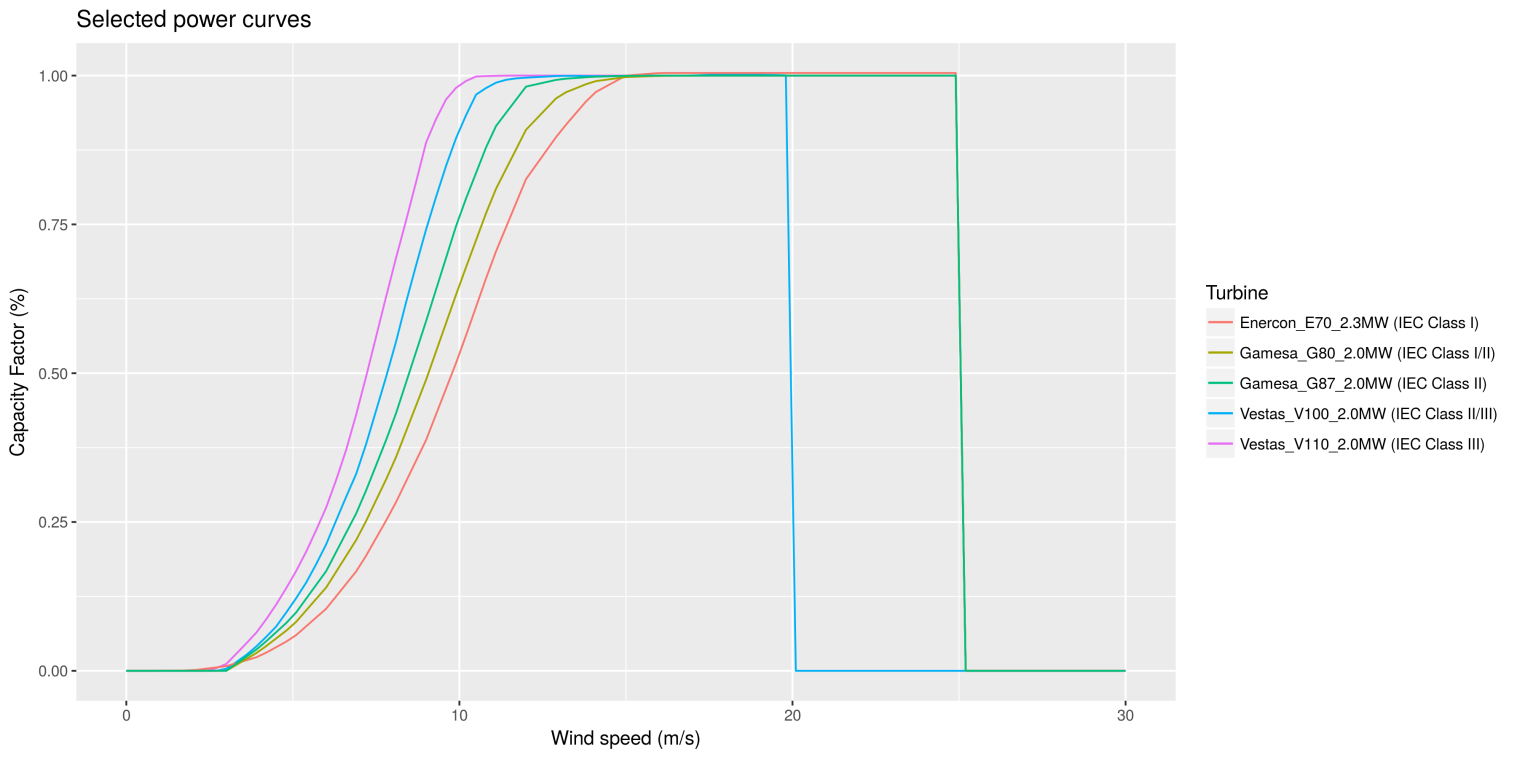 Capacity factor anomalies
Observed anomalies (ERA-Interim)
3. How good are those forecasts?
Skill assessment
“A prediction has no value without an estimate of forecasting skill based on past performance”
Skill assessment               for DJF (1981-2013)

Displaying: Ranked Probability Skill Score [RPSS]
Example 3
SKILL SCORES
CRPSS   = -0.01
RPSS    =  0.08
EnsCorr =  0.44
4. Visualization
Proof of Concept
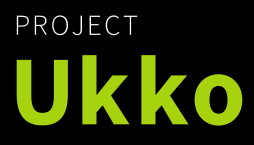 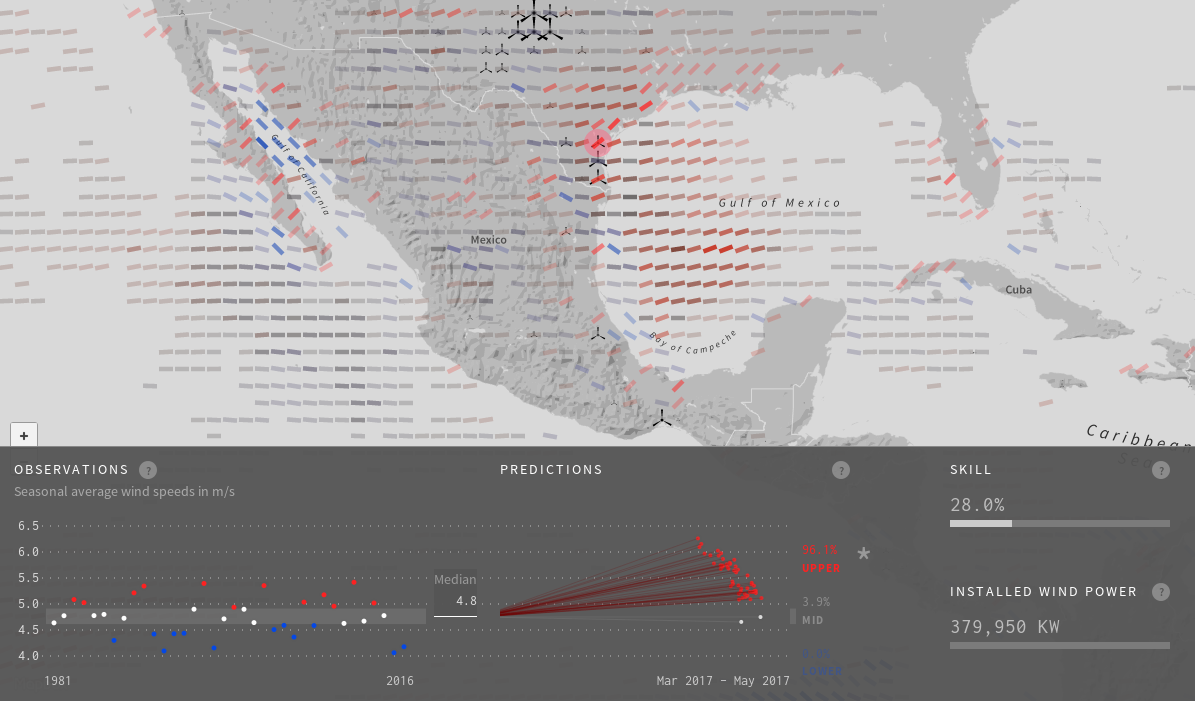 MAM 2017  forecasts 
now available as a 
Proof of Concept
bsc.es/projects/earthscience/project-ukko/map.html
5. Teleconnections
Impact of ENSO on wind
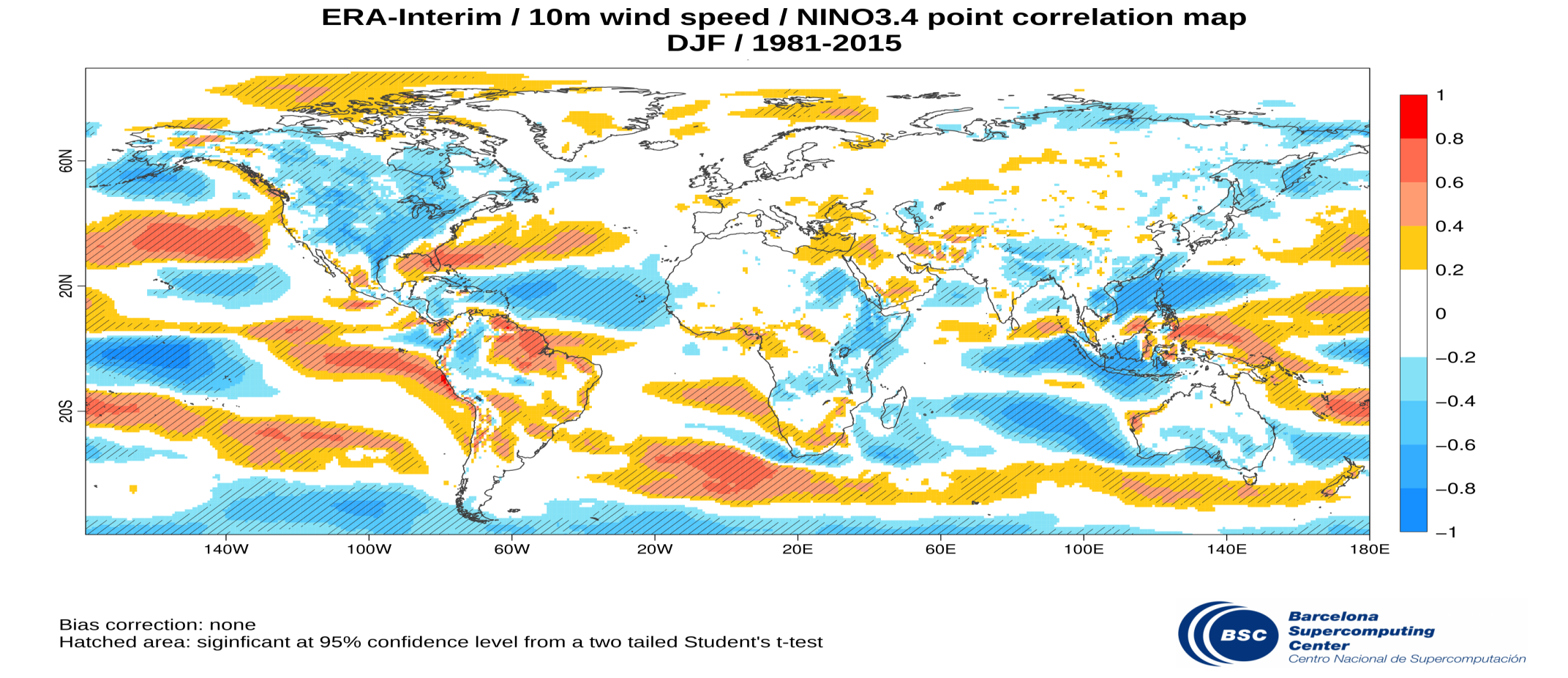 Impact of NAO on wind
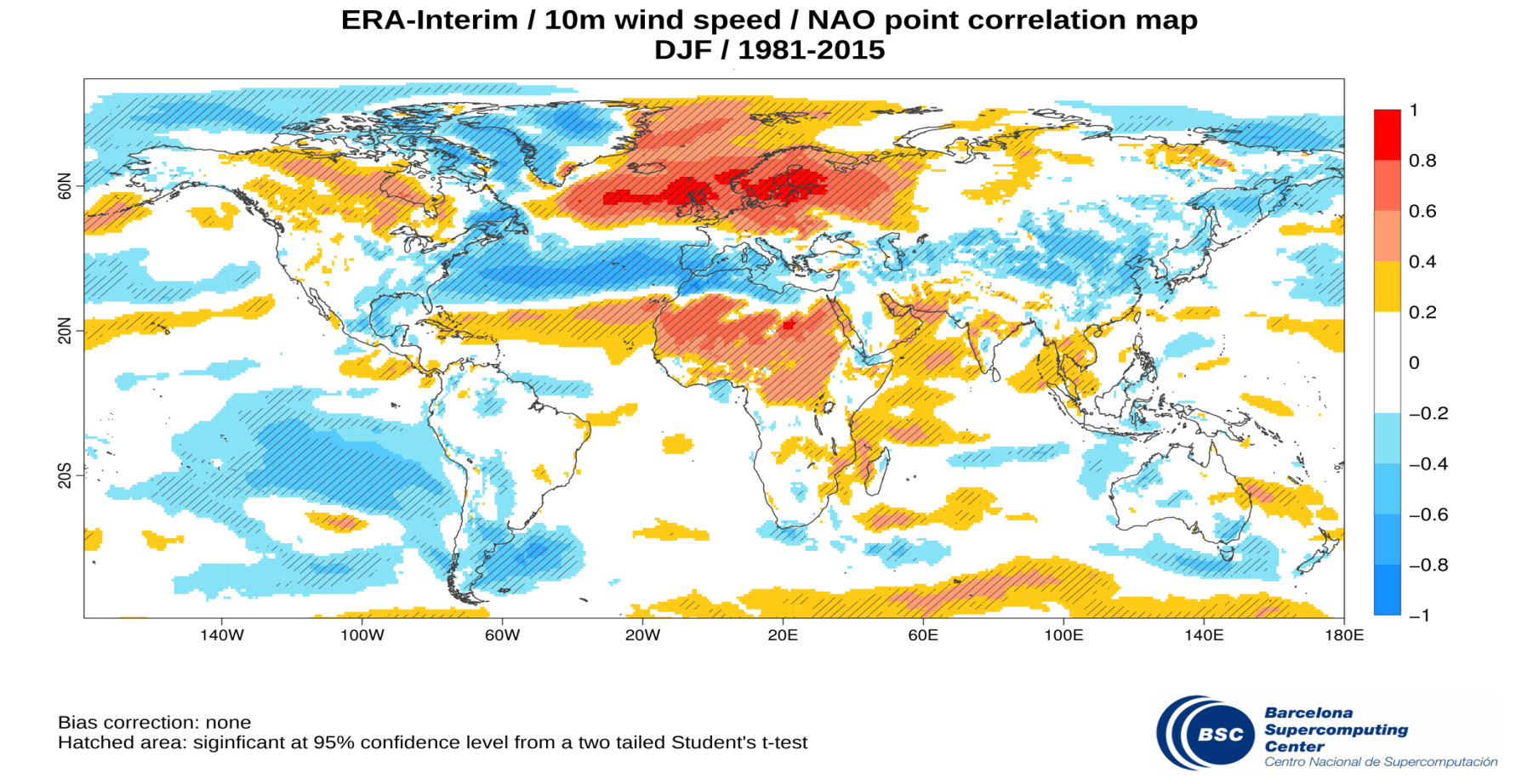 6. Conclusions
Conclusions
Conclusions
Dynamical models can anticipate extreme events
Tailored service helpful for several applications
Assessing forecast quality is crucial before making decisions

Open questions
Economic impact of those loses?
Which decisions would you take in view of those forecasts?
Thank you!
For further information please contact
llledo@bsc.es